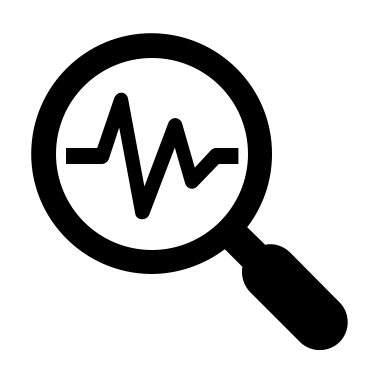 WG4 – Direct WISP Searches
C Gatti - M Karuza
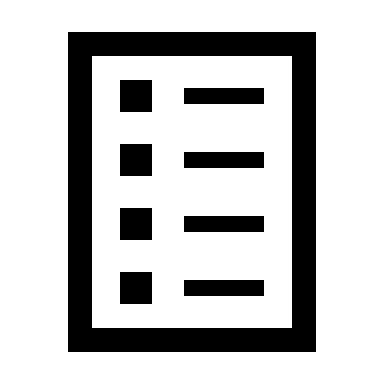 Tasks
T4.1: Review of present and future WISPs experiments (including DM ones) in order to assess their discovery potential.
 Subtask 4.1.1: Perform an update of summary plots of present limits for various WISPs models (axion, hidden photons, chameleons etc.). For the axion constraints on the coupling with photons, electrons, nucleons. For HP, bounds on the kinetic mixing angle. Reinterpretation of existing experimental limits with new WISPs models.
 Subtask 4.1.2: Combination of experimental results with astrophysical and cosmological limits to extract summary plots.
 Subtask 4.1.3: Highlight regions of the parameter space not yet covered by experiments and discuss feasibility of the experimental searches in these regions. Discuss the feasibility of testing all the couplings (to leptons, photons, baryons etc.) in all the parameter space.

T4.2: Identify progress need in the key technologies and techniques (data analysis, signal filtering) for present and future experiments needed to cover the theoretically motivated region in the parameter space.
 Subtask 4.2.1: perform a survey of technology (materials, detection, sources, cryogenics, magnets, high resolution detectors) needed in WISP experiments.
 Subtask 4.2.2: perform a survey of solutions available (in SME or academic research) and of the competences available.
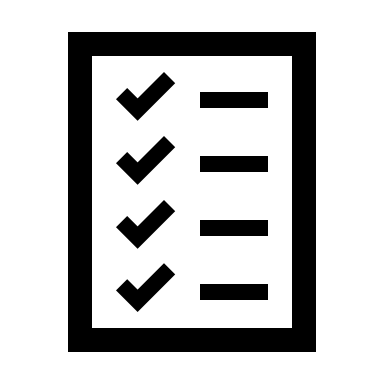 Activities [WG1-4]: 
Organization of workshops on specific topics of the WGs. 
Organization of Short Term Scientific Missions (STSM).
Organization of Technology Forums (WG4). 
Publication of report on the scientific results in the webpage (in cooperation with WG5). Participation in outreach activities (in cooperation with WG5).
Preparation of the final White Paper and of the Training School Lecture Notes.

Milestones [WG1-4]: 
WG meetings to track the progress of each WG and to take corrective measures in case of problems.
 
Deliverables:
D4.1 Draft Report on direct detection (month 12)
D4.2 Interim Report on direct detection (month 24)
D4.3 Final Report on direct detection
D4.4 Report on Technologies Forums
WG4 - General organization
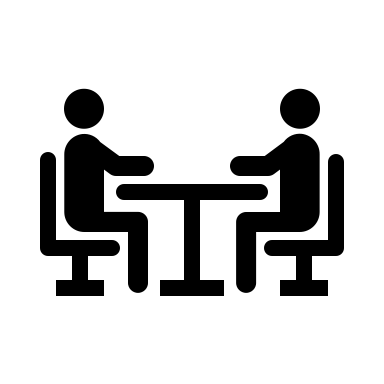 WG4 meetings one per month


Report on direct detection and Tech. Forums: Overleaf LATEX



WG4 documents on Drive/Dropbox


Mailing List cosmicwisperwg4@lists.infn.it
INDICO meetings https://agenda.infn.it/category/1831/
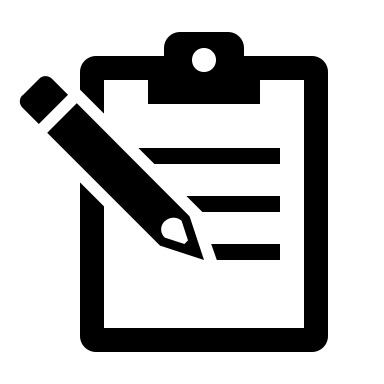 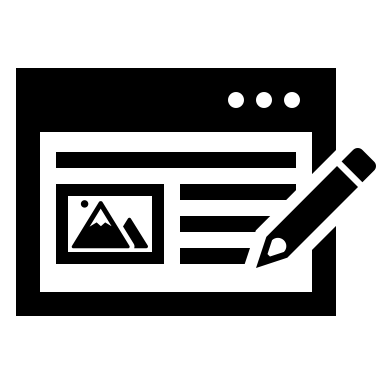 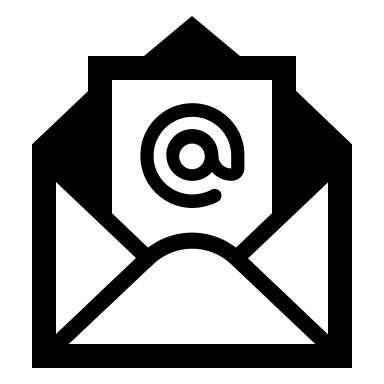 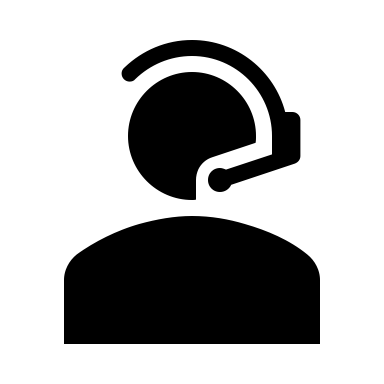 Contact Persons
WG contact persons:
WG1 Mario Reig
WG2 Jose Cembranos
WG3 Maurizio Giannotti, Federico Urban
WG5 Loredana Gastaldo, Serkant Ali Cetin

Contact person with CERN-PBC Technology working group:  Giovanni Cantatore, Pierre Pugnat 

Contact person with ECFA Quantum Sensing WG (tbd)
Inputs from WG1
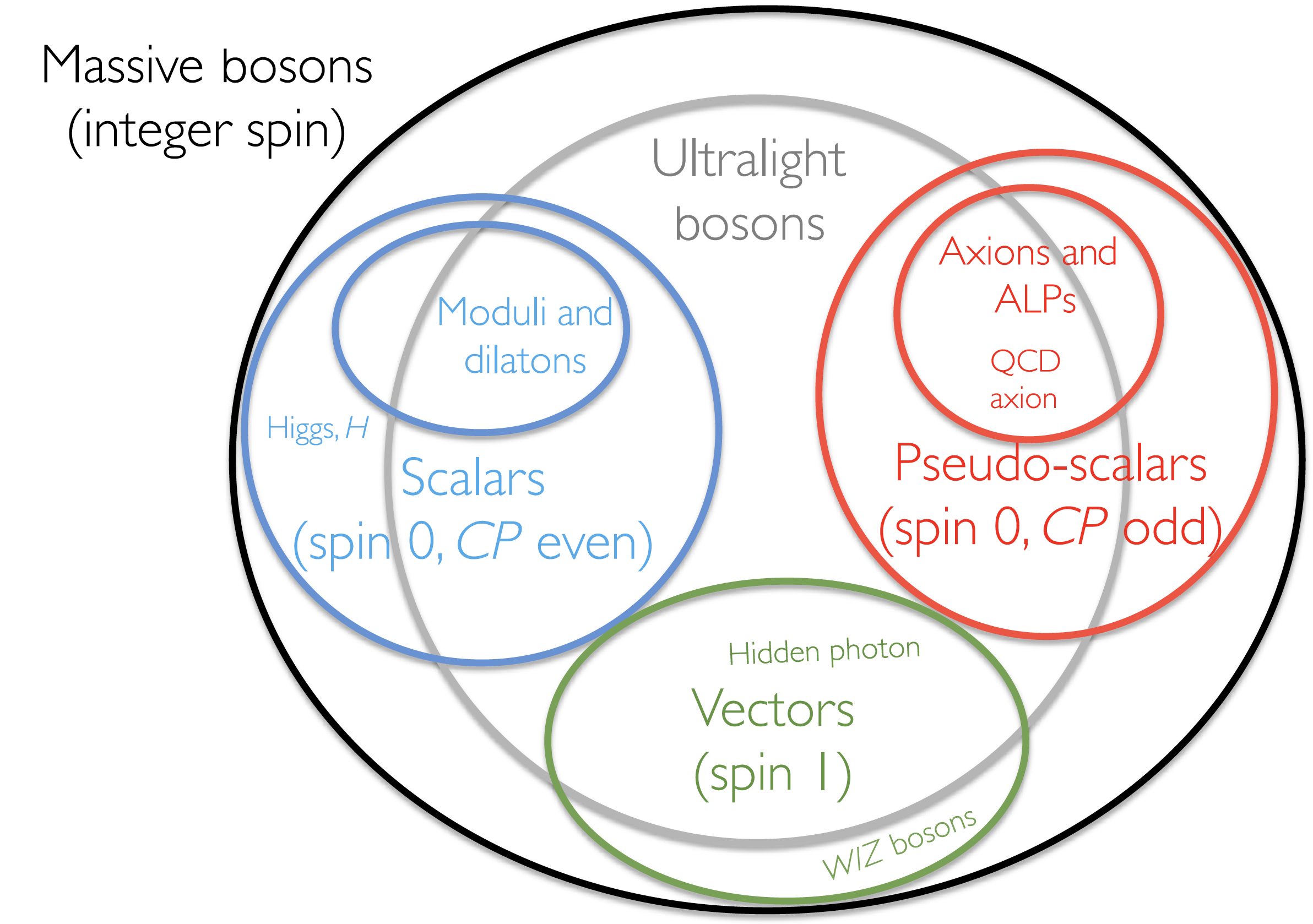 Models
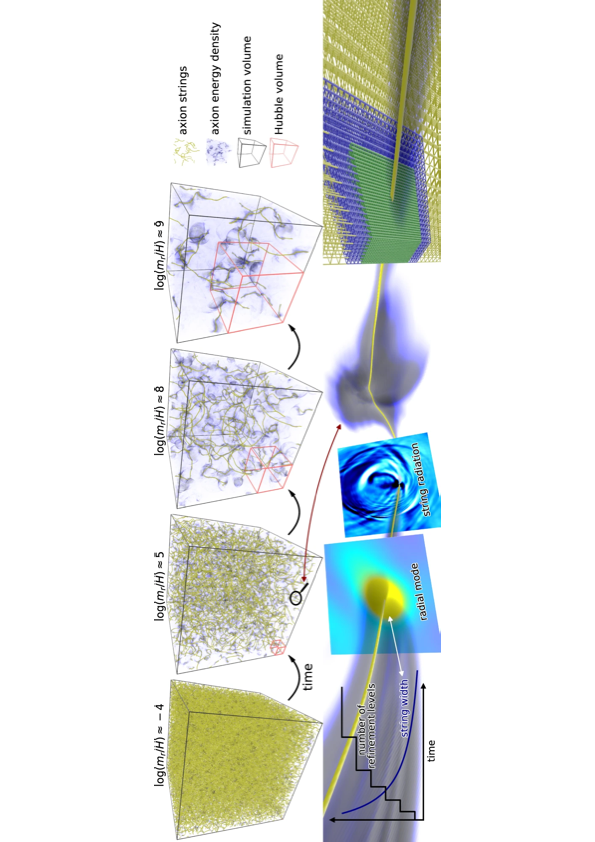 Inputs from WG2
Preferred parameter space for WISP dark matter candidates
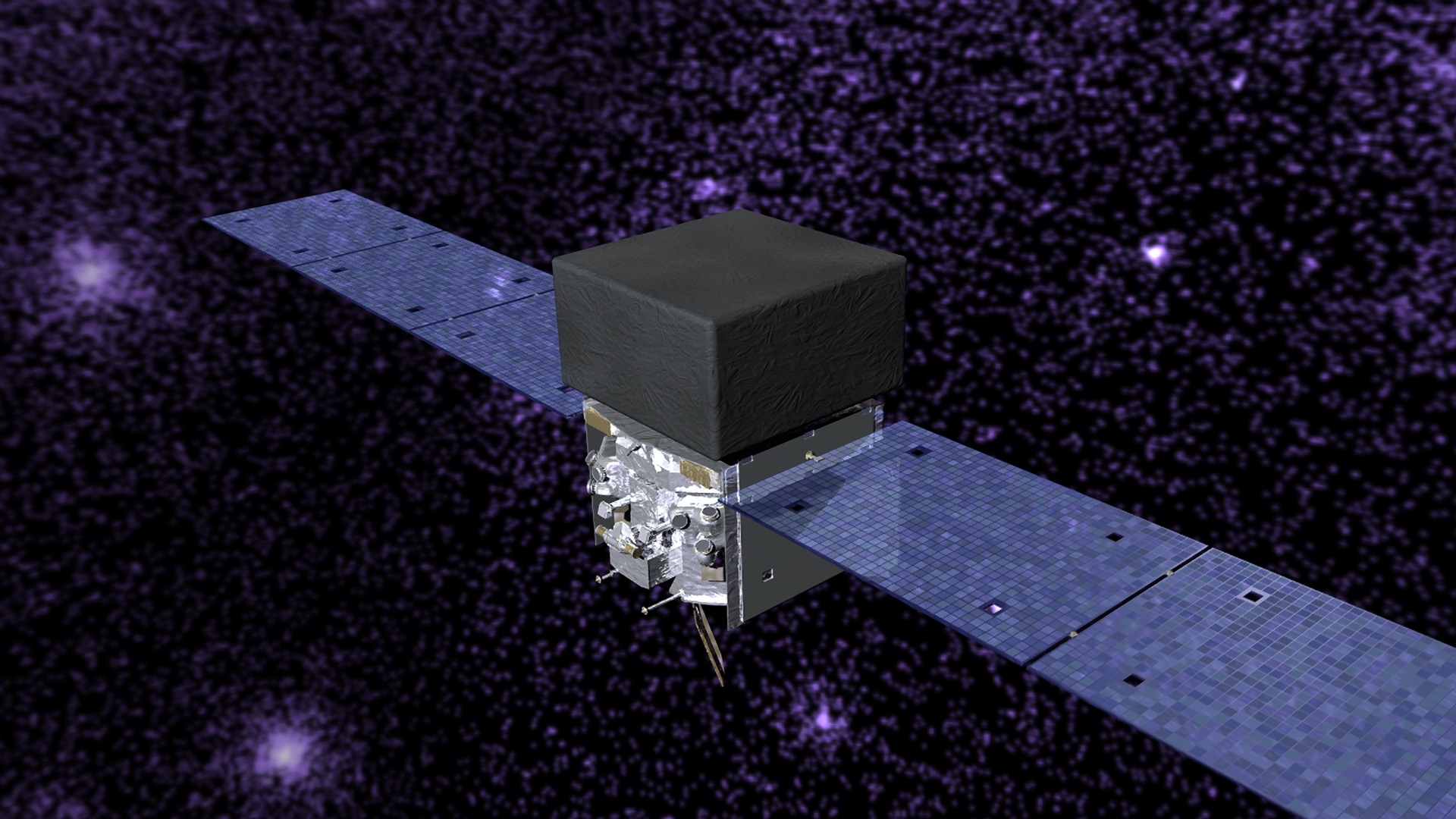 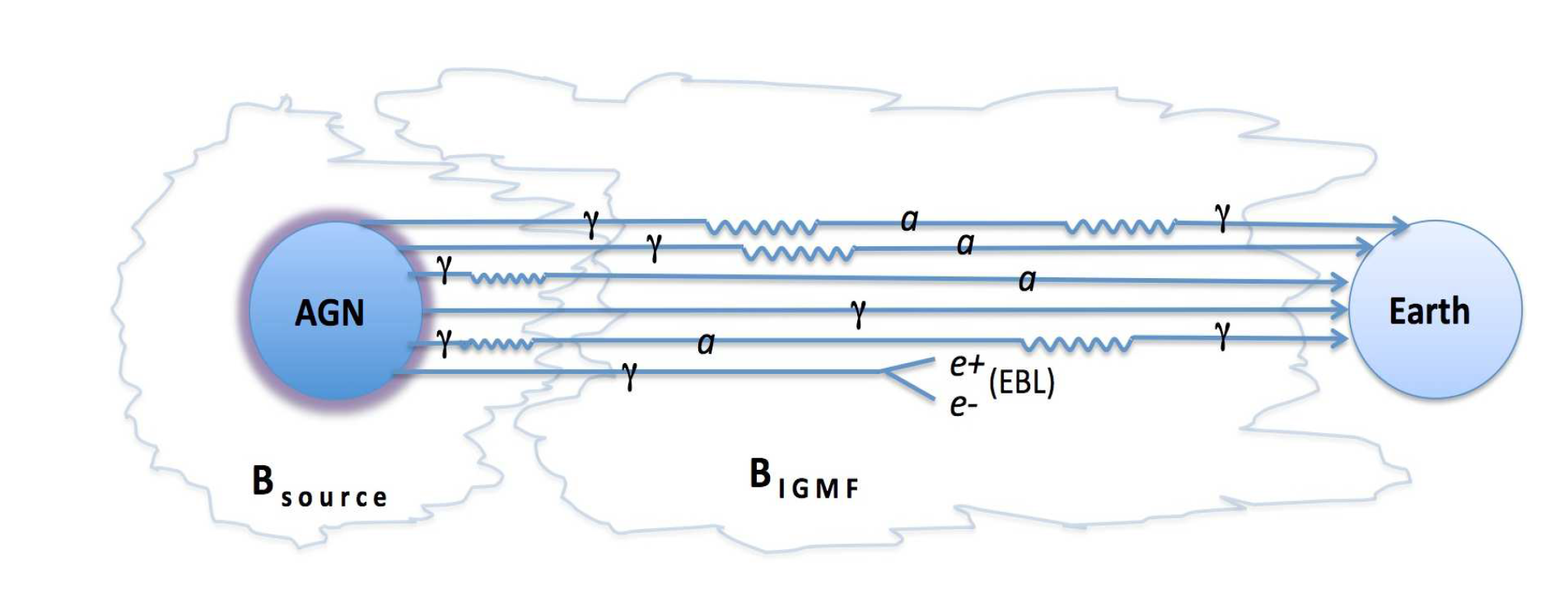 Inputs from WG3
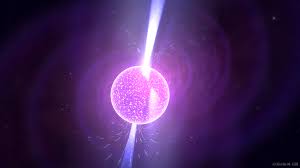 Astrophysical experimental results (hints or limits)
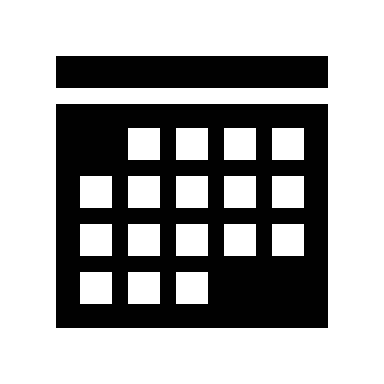 First year plan

Make a list of  WISPs models 
Make a list of  WISPs experiments 
Preliminary Summary Plots
Contact experts in specific experiments and techniques within and outside the COST.  Invite them to join the COST.
Make a list of technology needed by WISP experiments
Draft of Direct Search Report
Talks in 2023
Link to agenda: https://agenda.infn.it/category/1835/
Experimental techniques
Microcalorimeters at Heidelberg - L Gastaldo
	Chameleons detection – M Karuza
	Xray detector Iaxo– L Gastaldo

Theory Models
Spin 2 ULDM - F Urban
Chameleons – C Burrage

Experimental Schemes
Axions in plasma - H Tercas
Directly Deflecting Particle Dark Matter - S Ellis
Searching for axion forces with spin precession in atoms and molecules – M Reig
Experiments
Axion limits package and data combination - C Ohare
BRASS Experiment  - LH Nguyen
WISPFI Experiment - M Maroudas
Haloscopes - A Rettaroli
Helioscopes - J Vogel
Gnome - G Zoran
Searches at DESY – T Kozlowsky
CAST – S Cetin
PADME – V Kozhuharov
VMB – S Kunc
NA64 – L Marsicano
WISPS at GW detectors – L Pierini
X17 – A Krasznahorkay 
ALP at LHC – M Gallinaro
Topological Defects - DG Martin
WG4 report draft
Link to Report: https://www.overleaf.com/4678842289cfhfndnmvtyr
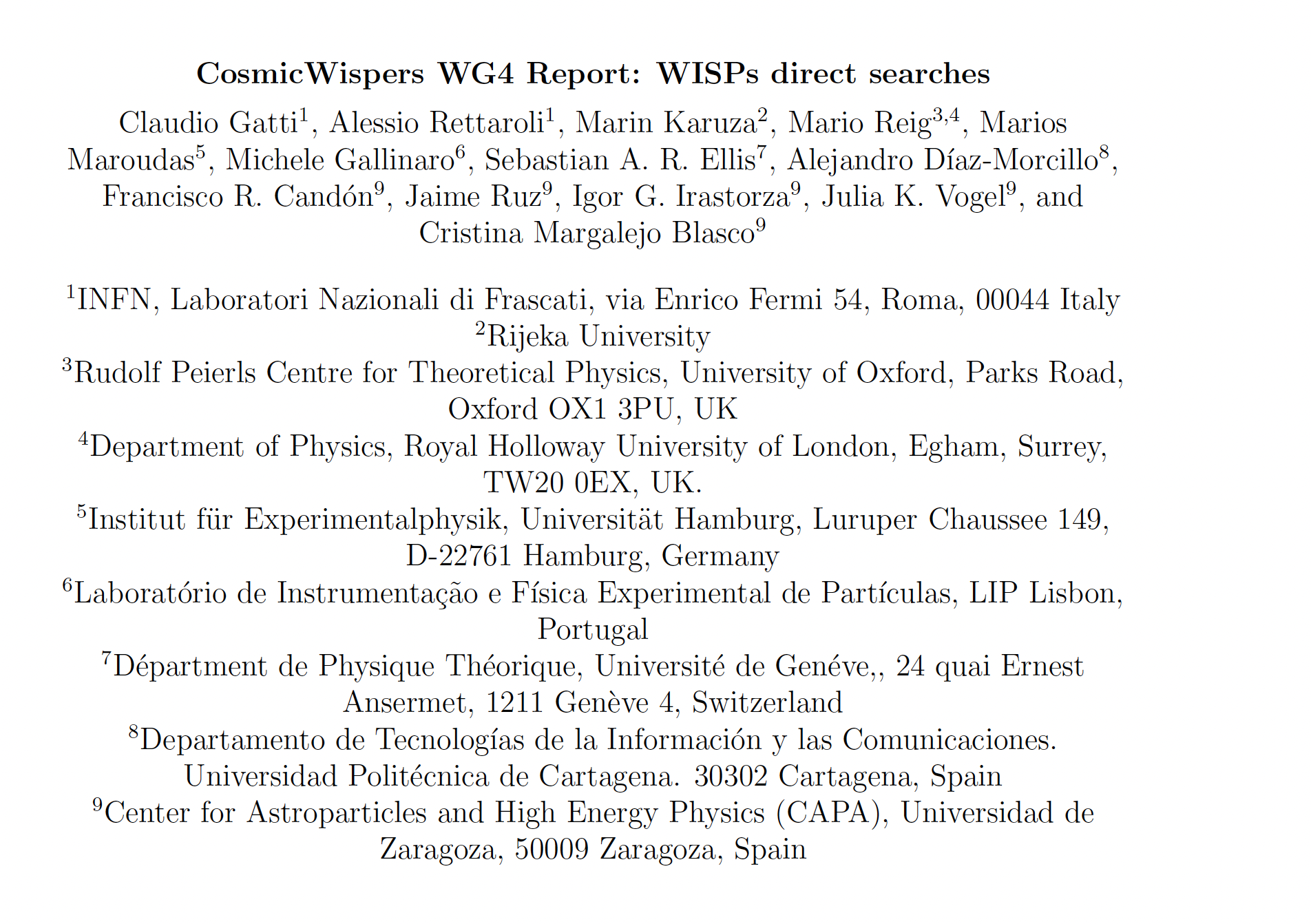 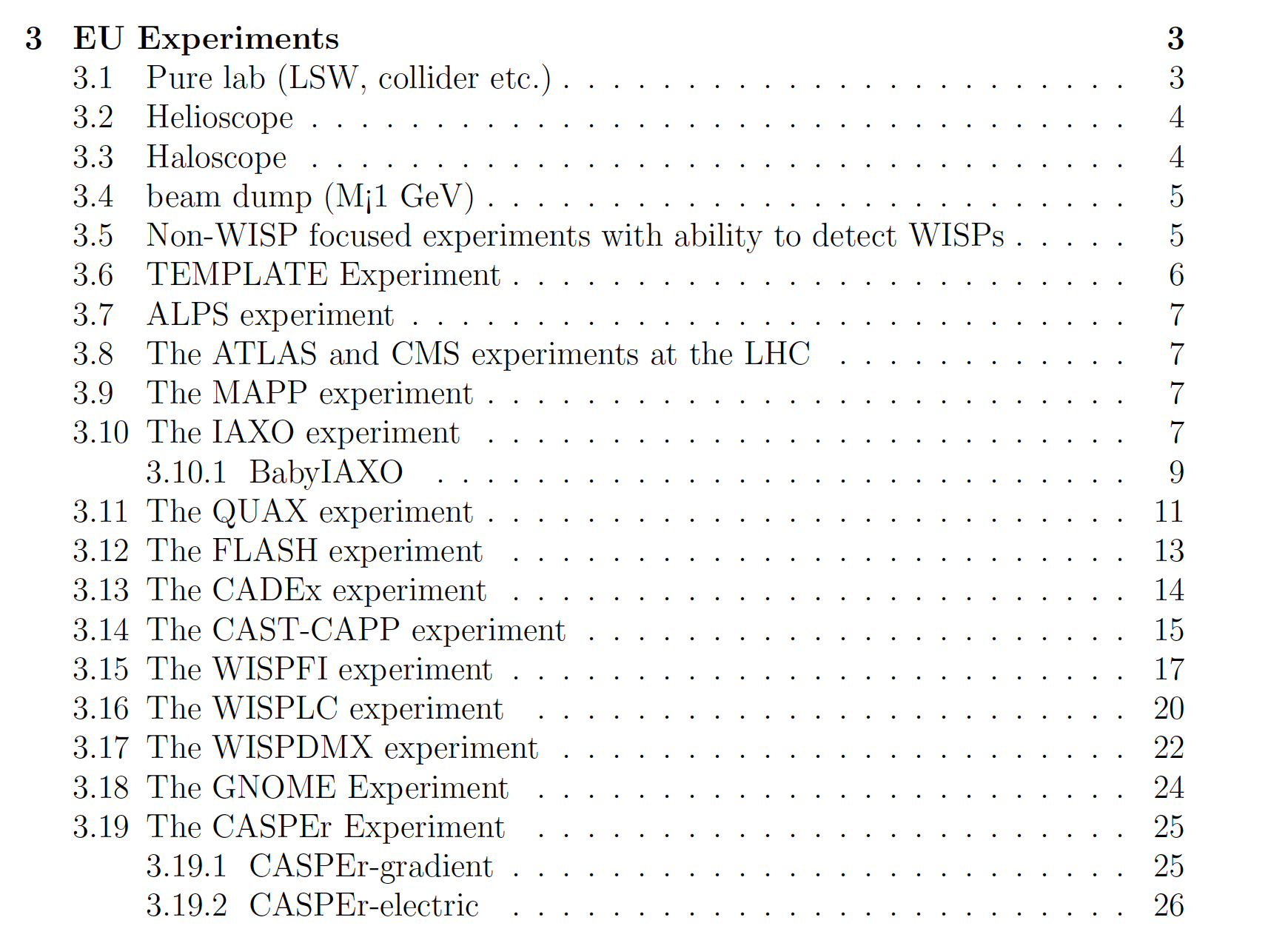 Report Content
Many EU experiments already described in the report
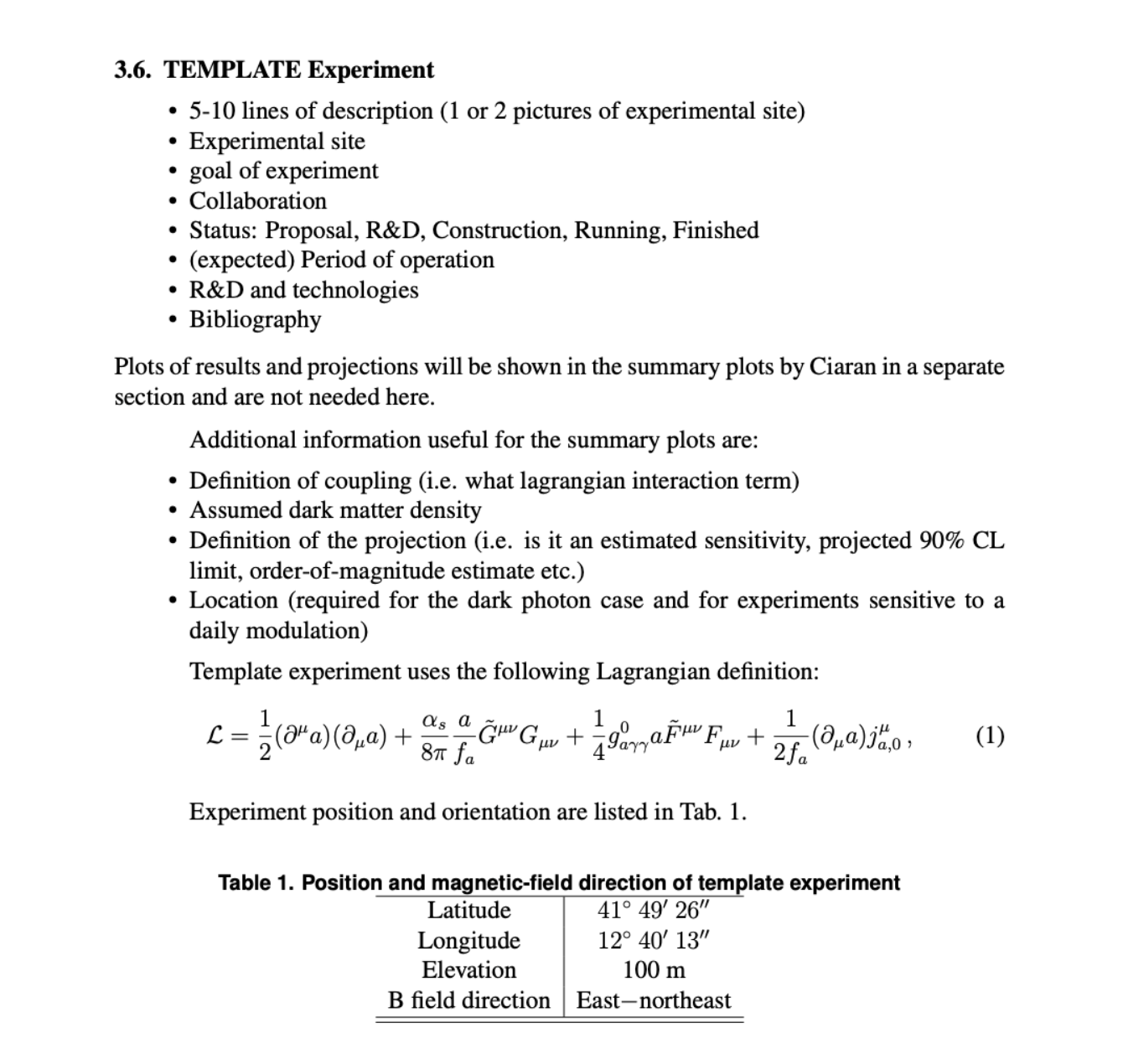 Latex template for experiments
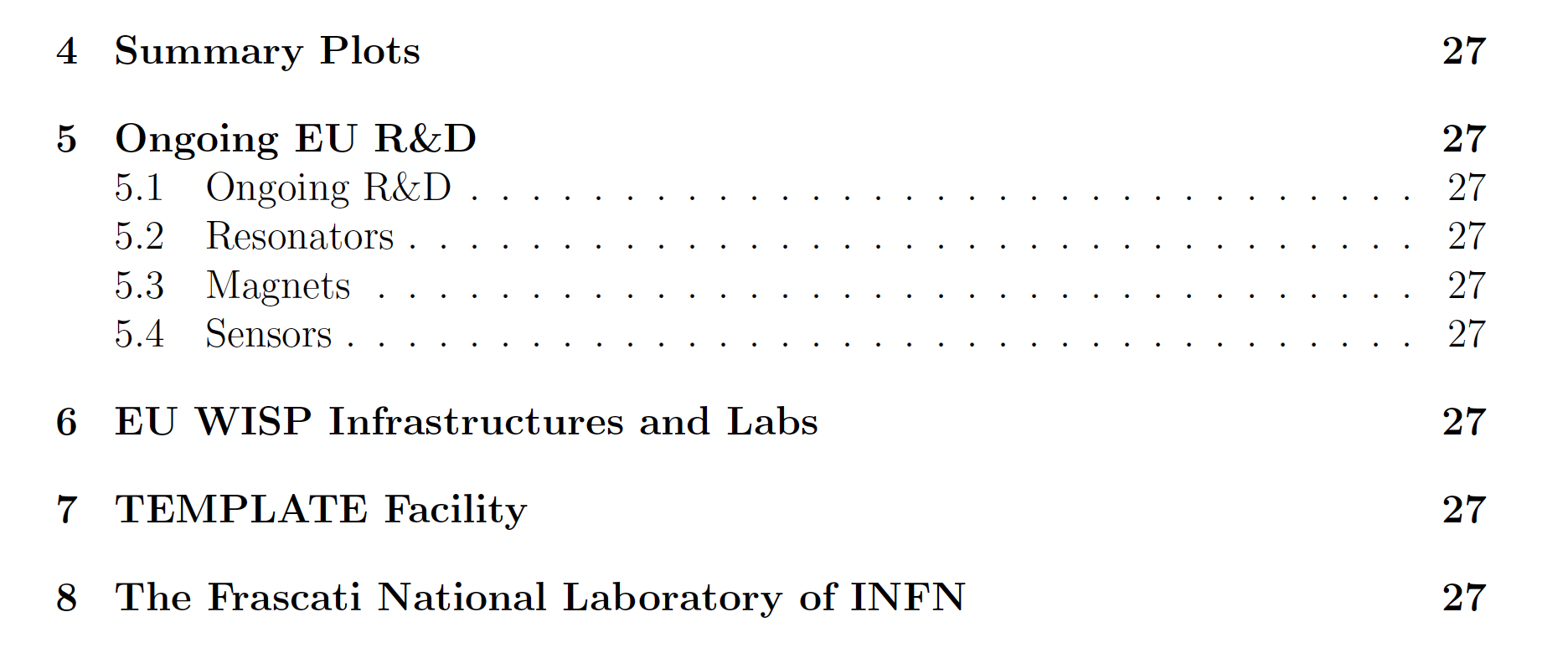 Report content
NbTi, ReBCO, Nb3Sn, geometries tuning etc.
First Tech forum
Microcalorimeters, qubits, bolometers, membranes, … and 2nd Tech forum
In 2024 add contributions from: DESY, Grenoble, Canfranc, Mainz …
WG4 Report
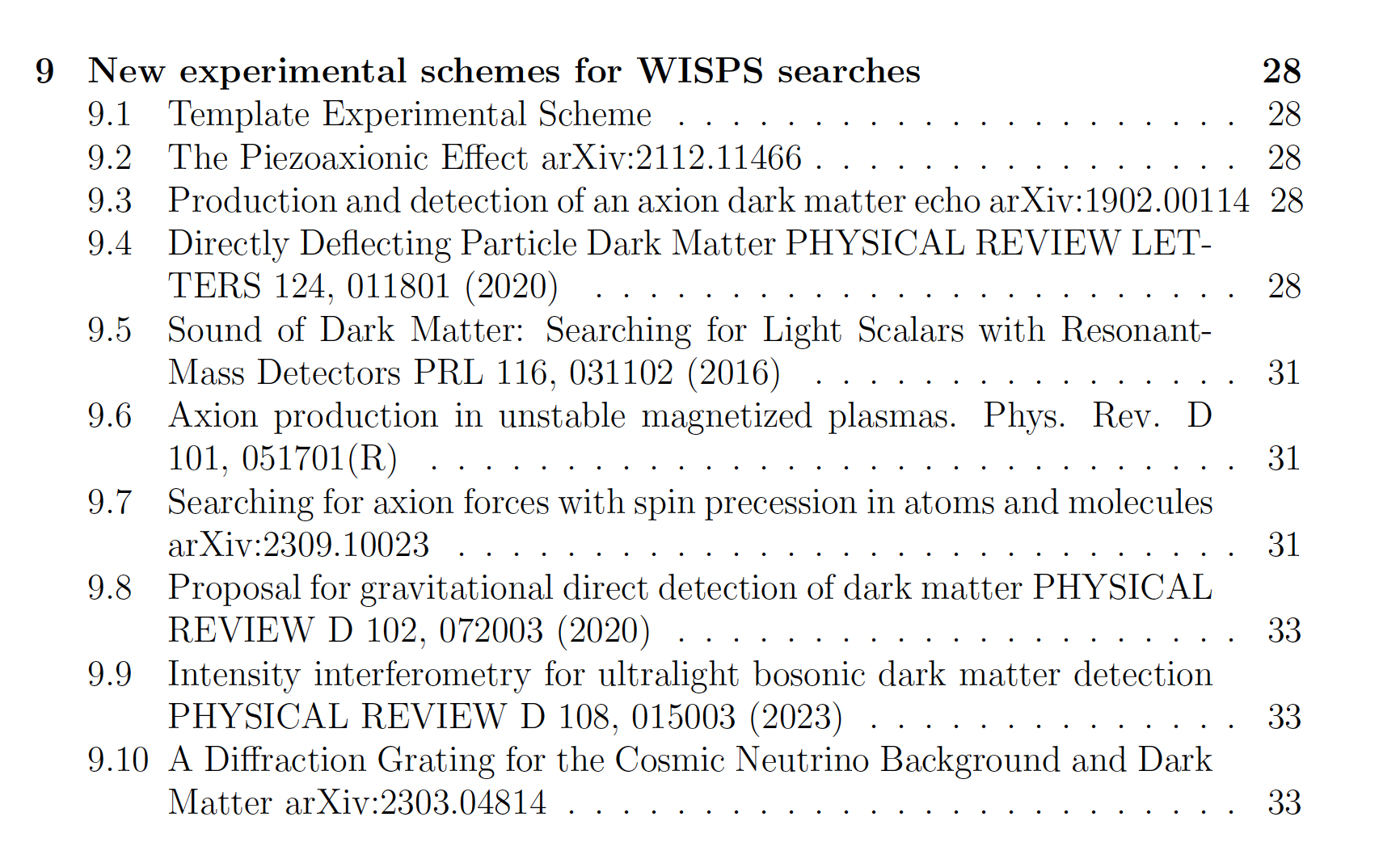 Material for the Round Table Discussion
Axion astrophysics: 
EU Networks for astrophysical objects (GNOME-like)
Supernova axions
Link neutrino and axions
HFGW
Common R&D:
	magnets
	quantum technologies
	quality optics, mirrors, cavities
	actuators 
	detectors (radio,THz, IR, optics, xray, gamma)
		
Data taking and analysis (cloud computing)
Data preservation and access
Data combination
Collaborations
“EU Funding Agency” problem
Connection with PBC@CERN and DRDC
Closer collaboration within WGs:
Modelling for HFGW with wisps detectors
Cross sections calculations
Sensitivity/exclusion plots prescriptions
List of models/signals/etc to widen physics reach of experiments or modification to experiments
Outreach: wich are the tools, how to contribute? How to give new suggestions, social media etc.